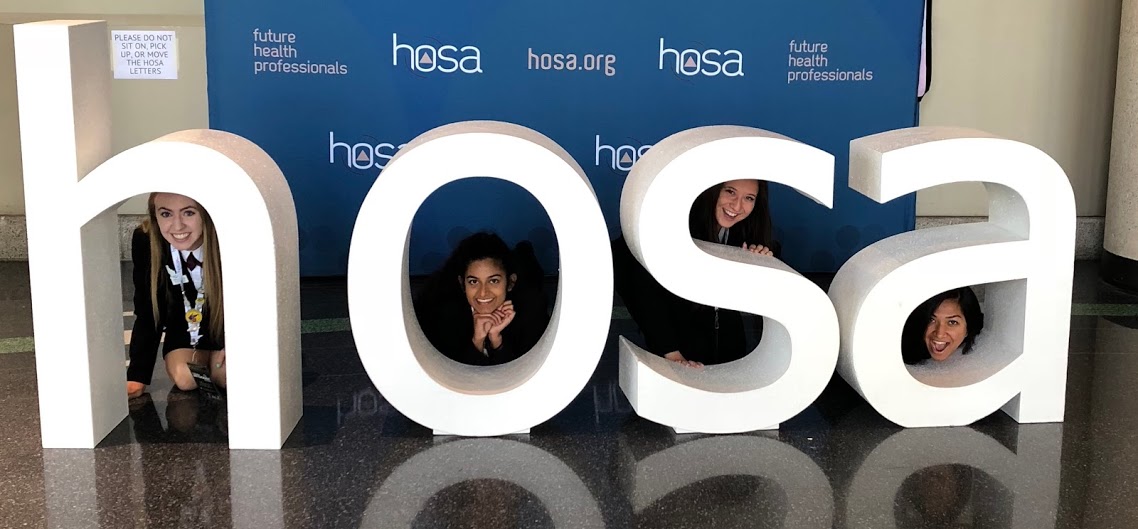 MMACHSHOSA
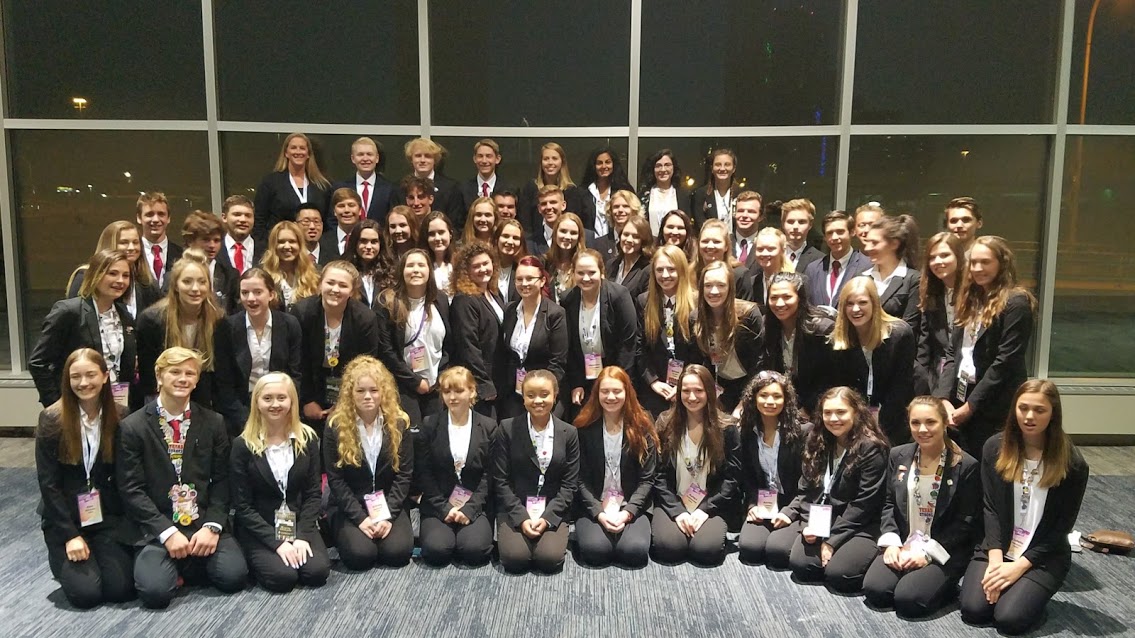 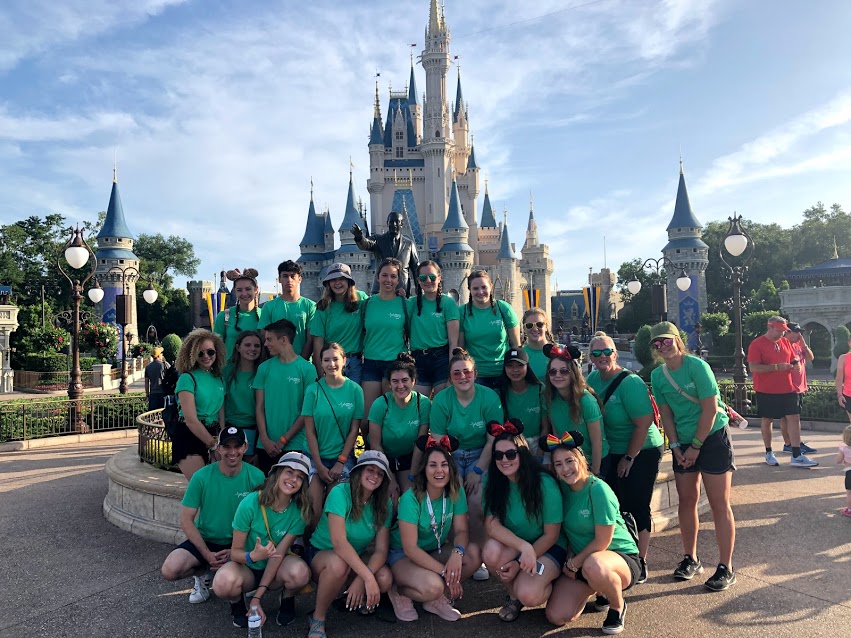 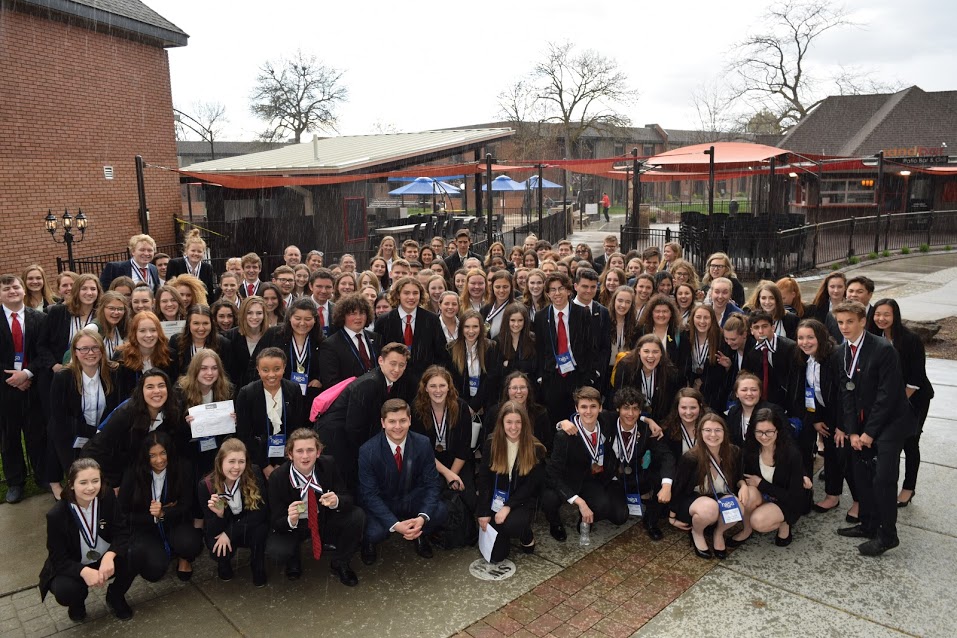 What is HOSA?
Student leadership organization that helps students explore different aspects of careers in the health-care industry.

51 different competitive events along with 6 recognition events
Examples today:
CPR / First Aid
CERT
Biomedical Debate
HOSA Bowl
Public Service Announcement
Community Awareness
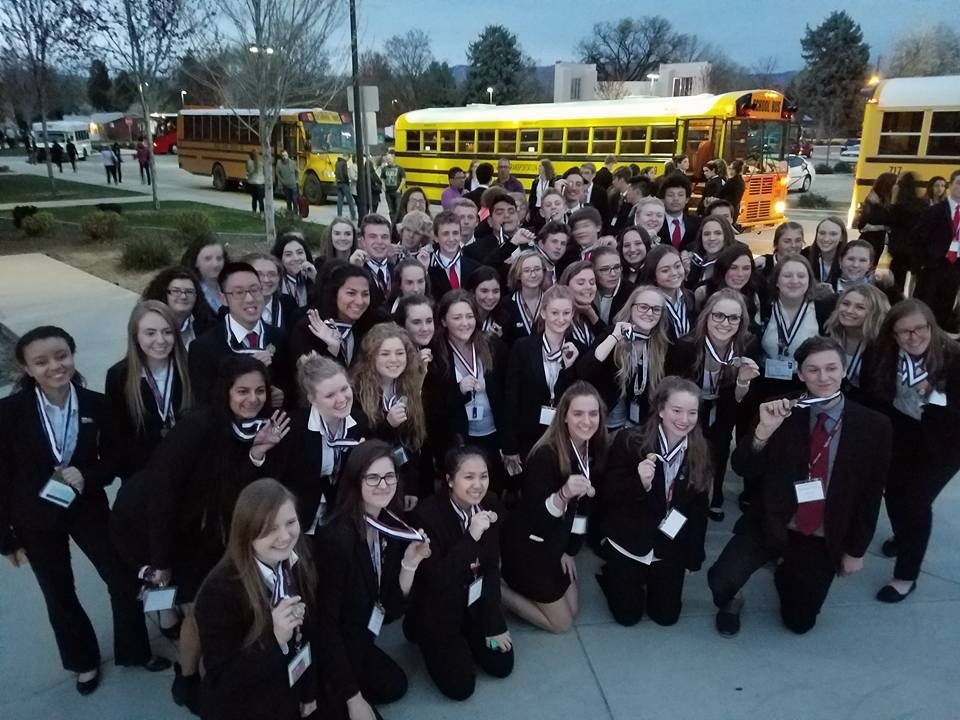 MMACHS HOSA
Advisors:
Mr. Gaudet – gaudet.blake@westada.org
Ms. Kerns – staub.carolyn@westada.org
Mrs. Cindy Ascuena – ascuena.cindy@westada.org

Largest HOSA Chapter in Idaho
Typically around 70% of school participates
Between 100-130 students attend State each year
Between 50-60 students attend Internationals each year
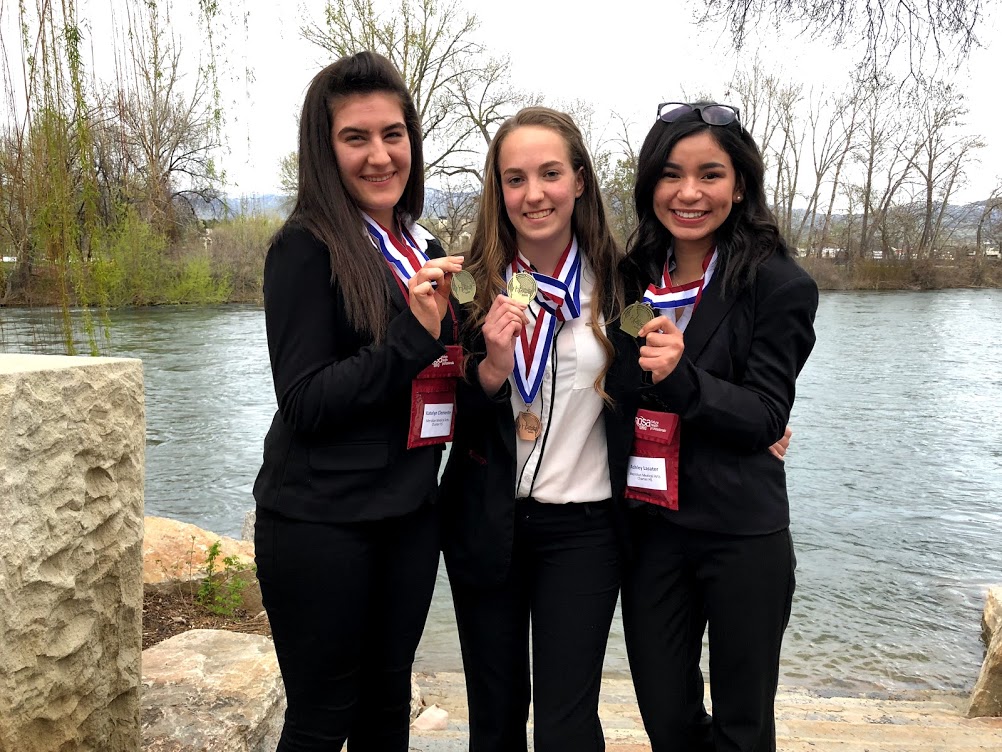 HOSA Pro Dress
Female Attire
Navy Blue or Black Blazer
Navy Blue or Black Slacks 
   or Business Skirt
White Blouse
Navy Blue or Black Shoes
Male Attire
Navy Blue or Black Blazer
Navy Blue or Black Slacks
White Button Up Shirt
Red Tie
Navy Blue or Black Shoes
Event Selections
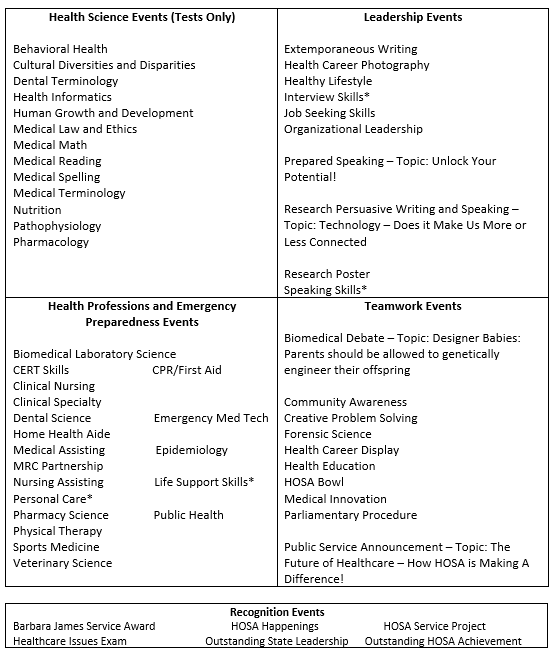 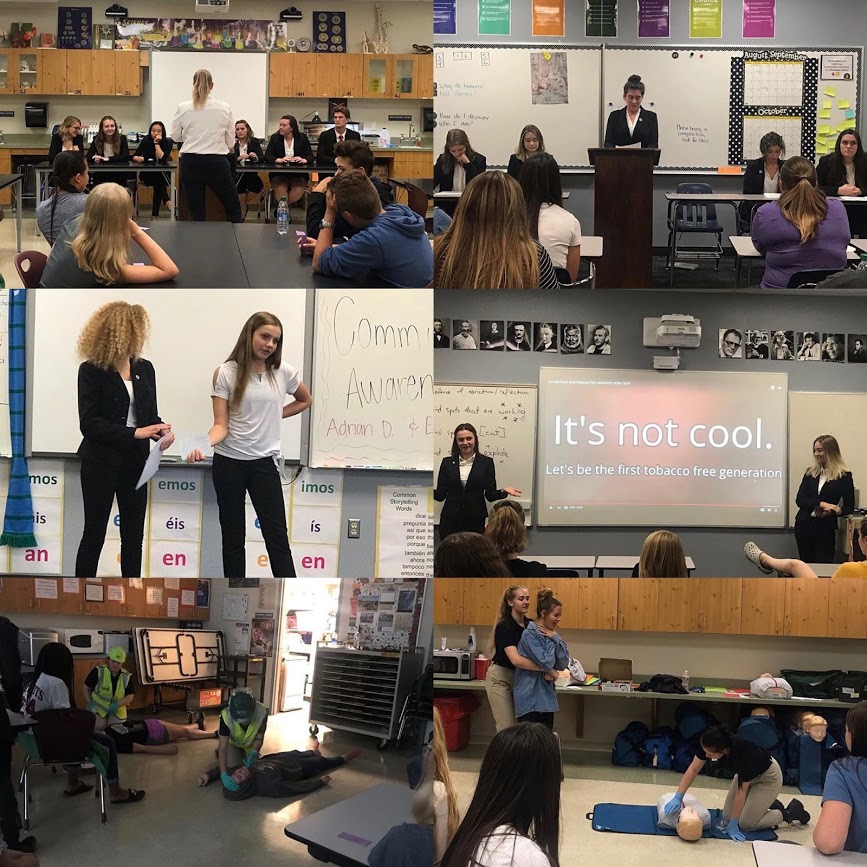 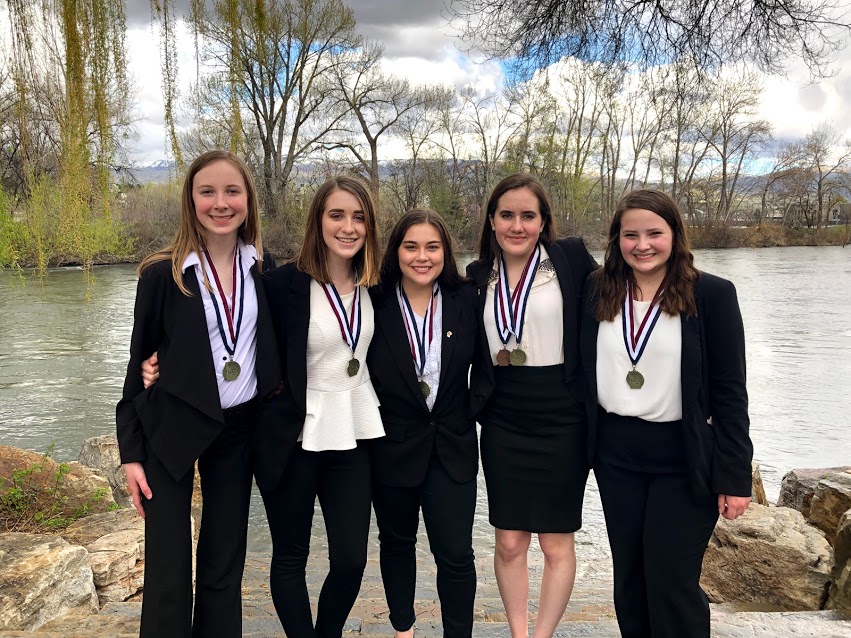 Dates for 2022-23
Regional Competition
Late January – Timberline High school
Chance to practice event, see what where your strengths/weaknesses are

Idaho State Leadership Conference
March 8th – 10th
$100 (unless you sell 15 bags of potatoes)
Idaho State University – Pocatello, ID

International Leadership Conference
June 20th – 25th – Dallas, TX
Costs range from $850 - $1200 depending on flights, etc. Tons of fundraising opportunities through booster program.
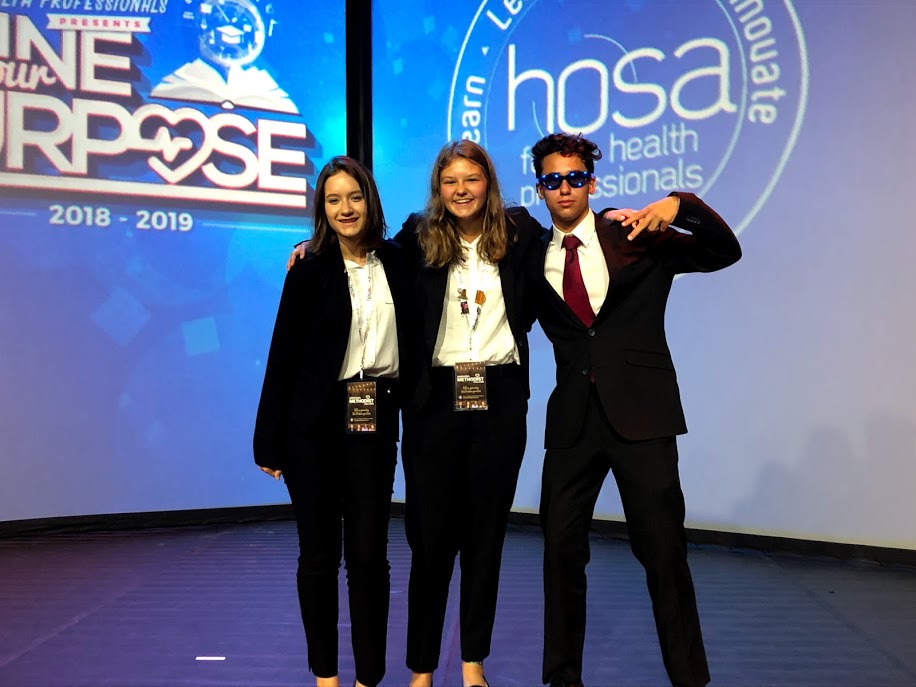 How do I know what is expected of my student?
Read over their guidelines!
Link: http://www.hosa.org/guidelines
Click on their event to see details of their competition
How can I help my student succeed?
Encourage them to study or practice in small doses spread apart (no cramming!)
Act as a test audience before their competition
Help them find the resources they need to complete (books, portfolios, posters, etc).
BECOME A BOOSTER! (more info on this later)
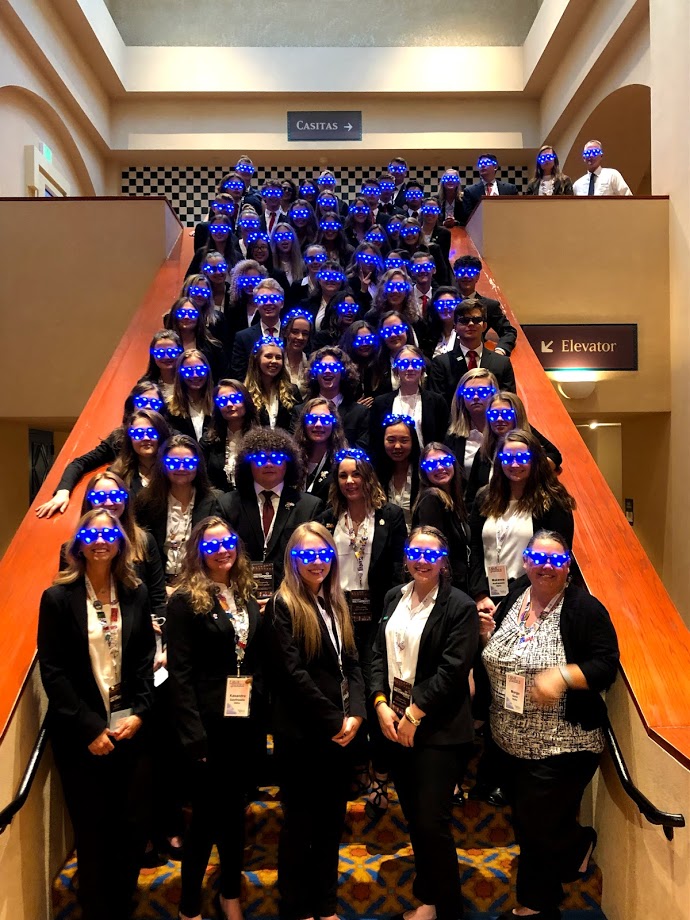 Costs (Typical Year)
Dues - $40
National Dues, State Dues, T-Shirts
Only $5 stays with the club for operating expenses

State Competition Attendance - $100
Covered if you sell 15 bags of potatoes

International Competition – Varies
Depending on where competition is held, how many students attend, etc.
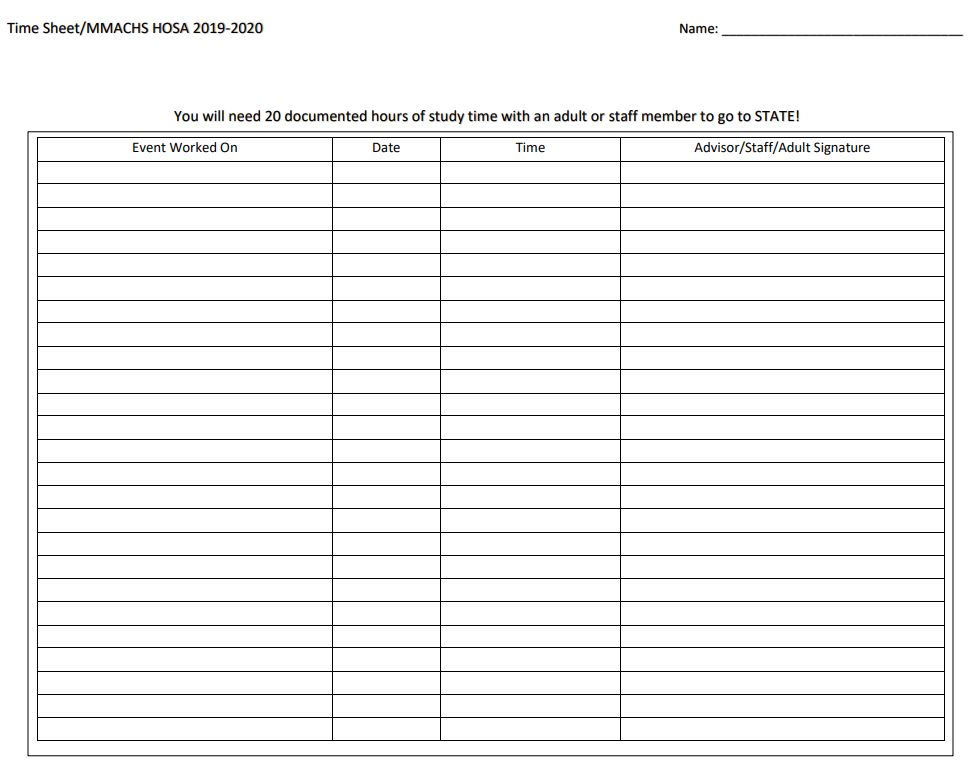 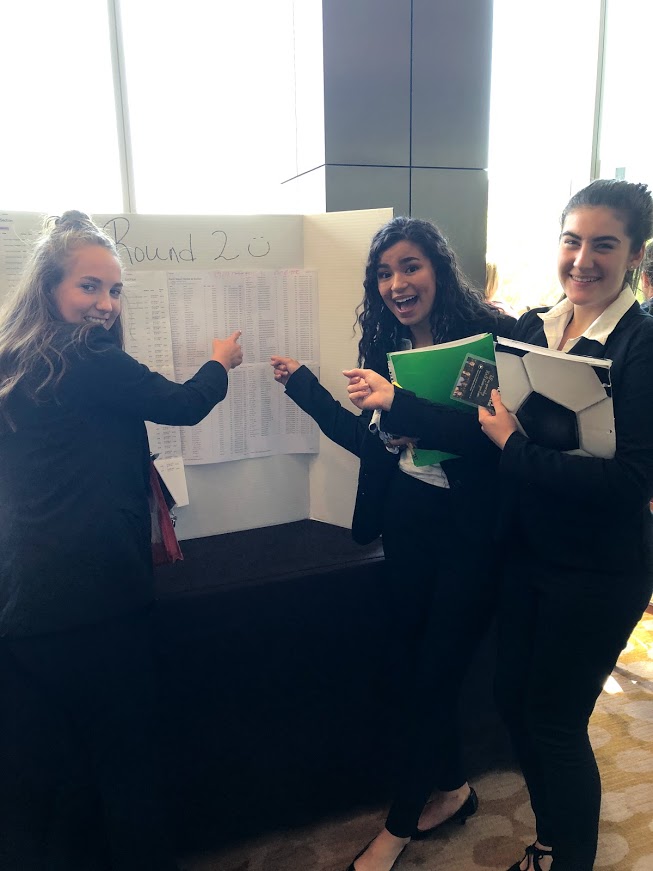 HOSA “Buy In” and Study Hours
Students need to participate in TWO EVENTS and complete 20 Study Hours throughout the year in order to compete at State
Event Examples:
Volunteering to demonstrate tonight
Helping out at potato distribution
Setting up and breaking down our haunted house
Setting up and breaking down at regionals
Helping run our Holiday Bazaar.
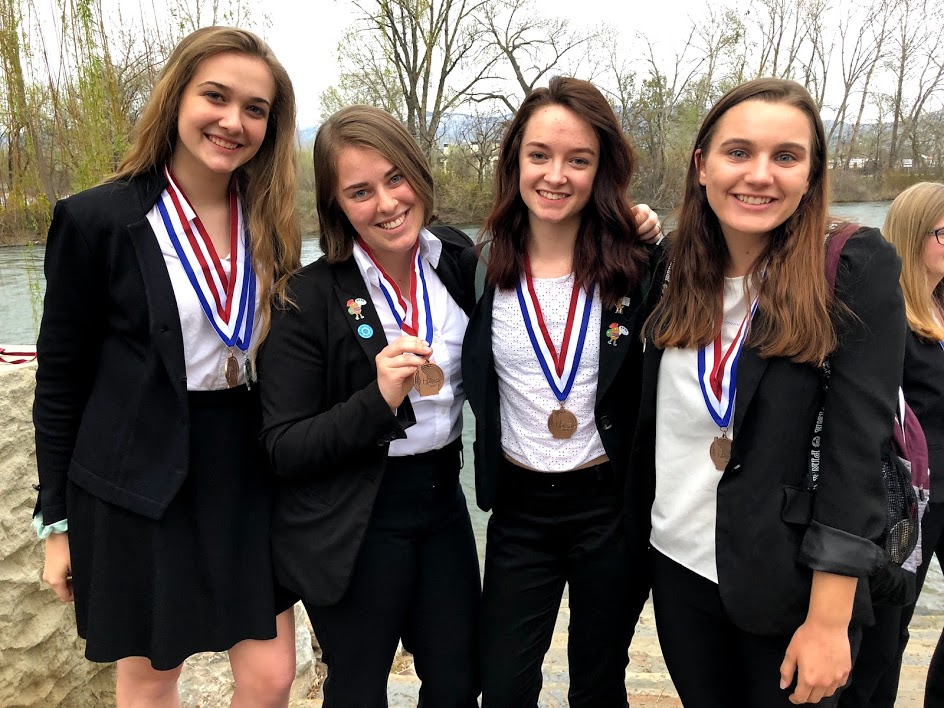 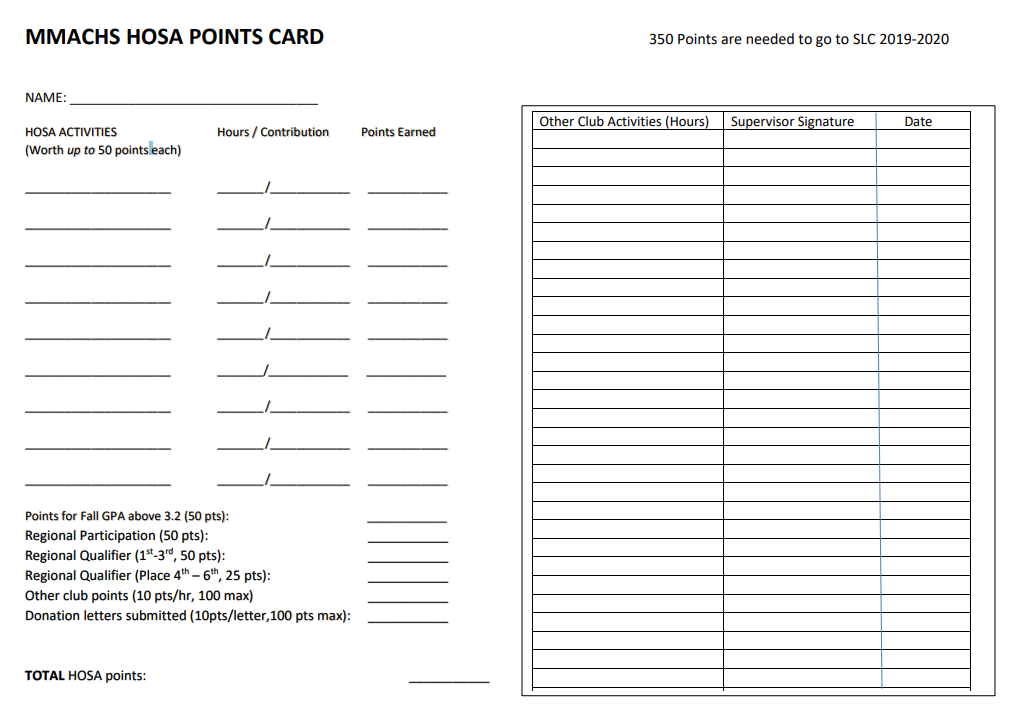 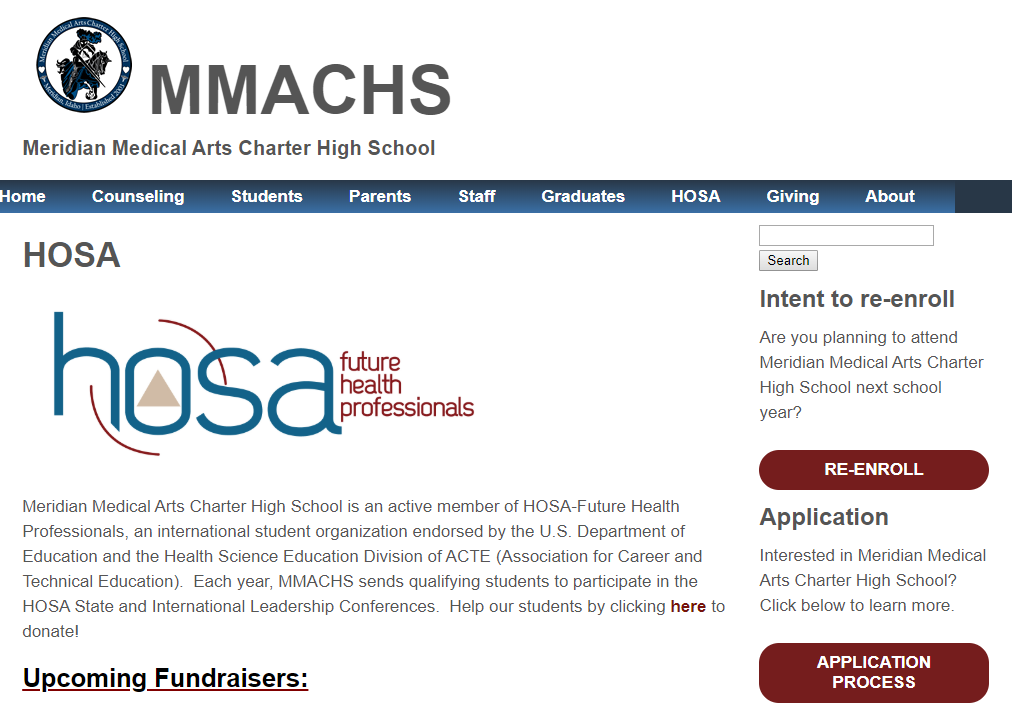 More information…
MMACHS HOSA website - http://www.meridianmedicalartscharter.org/hosa/

HOSA Event Guidelines - http://hosa.org/guidelines
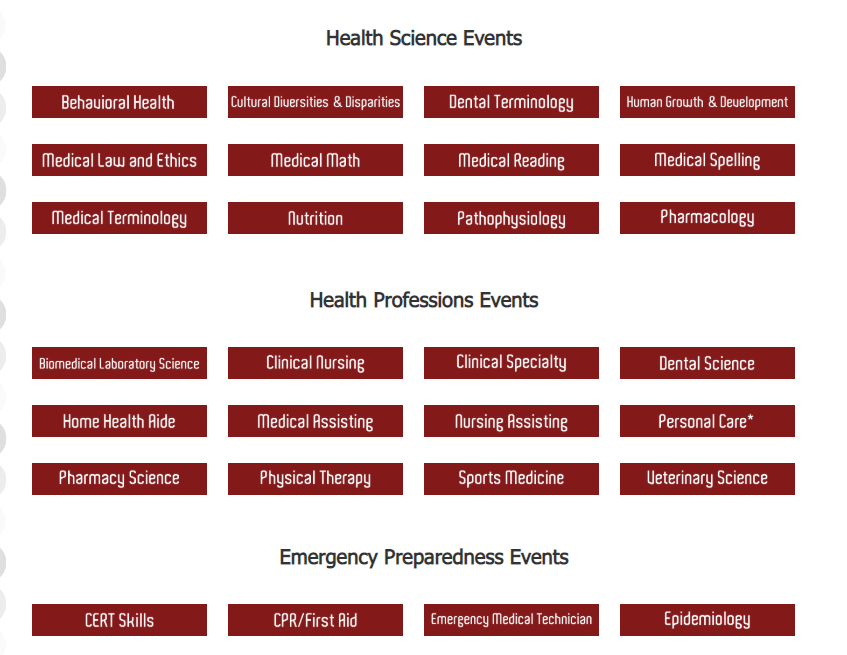 HOSA Boosters
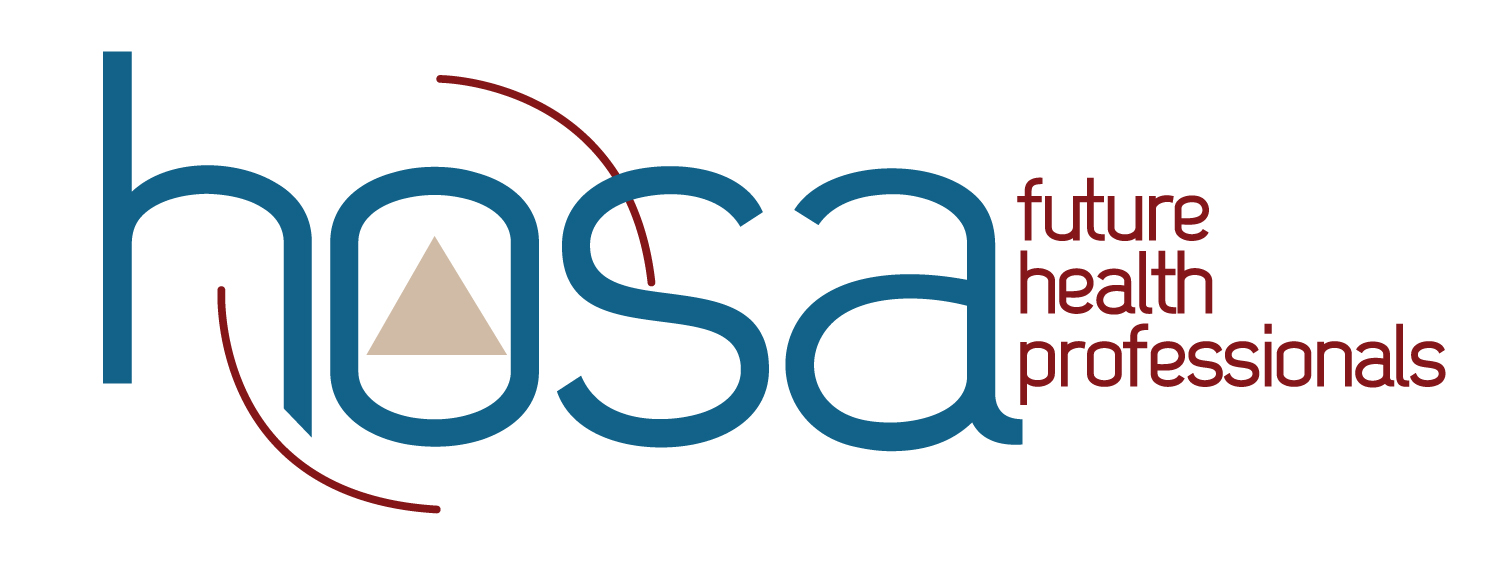 MMACHS HOSA Boosters
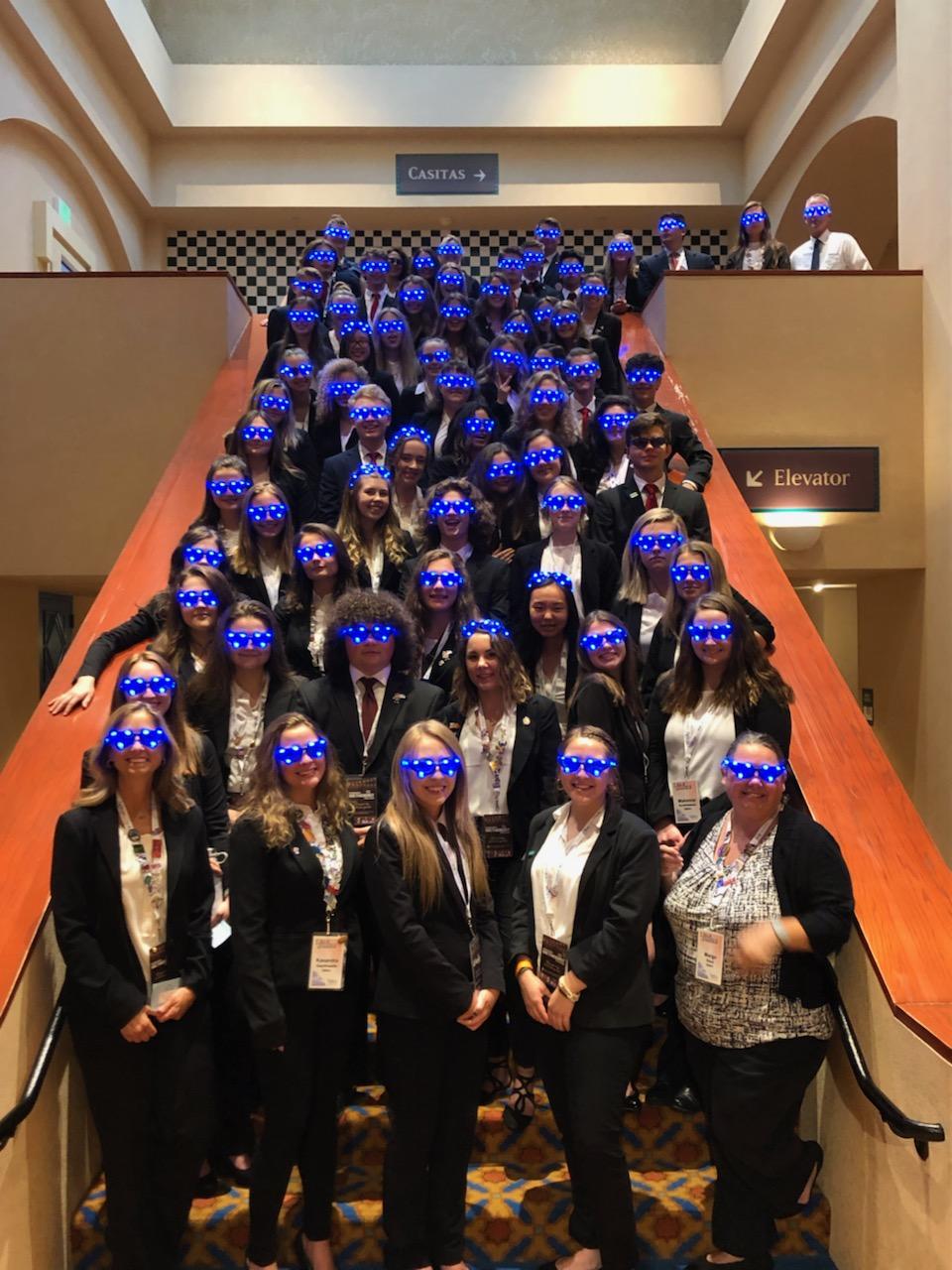 Did you know?
MMACHS has the largest HOSA club in the state?
Our Freshman population competes (and Wins) just as much as our seasoned competitors.
“This is our MMACHS Varsity Sport”
“HOSA helps our students build better peer relationships, stronger leadership & performance skills, and exceed beyond their wildest dreams!”
MMACHS HOSA BOOSTERS


We are essentially the “PTA” of Meridian Medical Arts	MMACHS students work hard and set big goals for themselves. We want to encourage and support them in their journey.
We meet the
2nd Tuesday of each Month

Our Next Meeting is
Next Tuesday September 13, 2022 @ 6:30
MMACHS - Social Center

No commitment – Just come say hi, come to volunteer when needed, or come just to know what is going on.
Who are your board members?
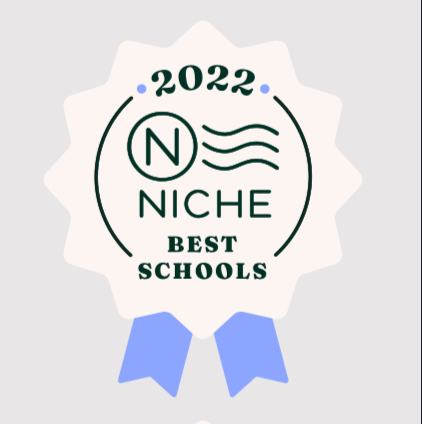 Brook Heath; President				Senior Parent
Gary Van Ackern; Vice President		Junior Parent
Kelley Curtis; Treasurer					Sophomore Parent
Mary Swanke; Secretary	 			Senior Parent
Blake Gaudet; Staff Advisor
Jessica Kerns; Staff Advisor
Garry Heath, Adam Greyson and Malissa McCulloch; Members-At-Large
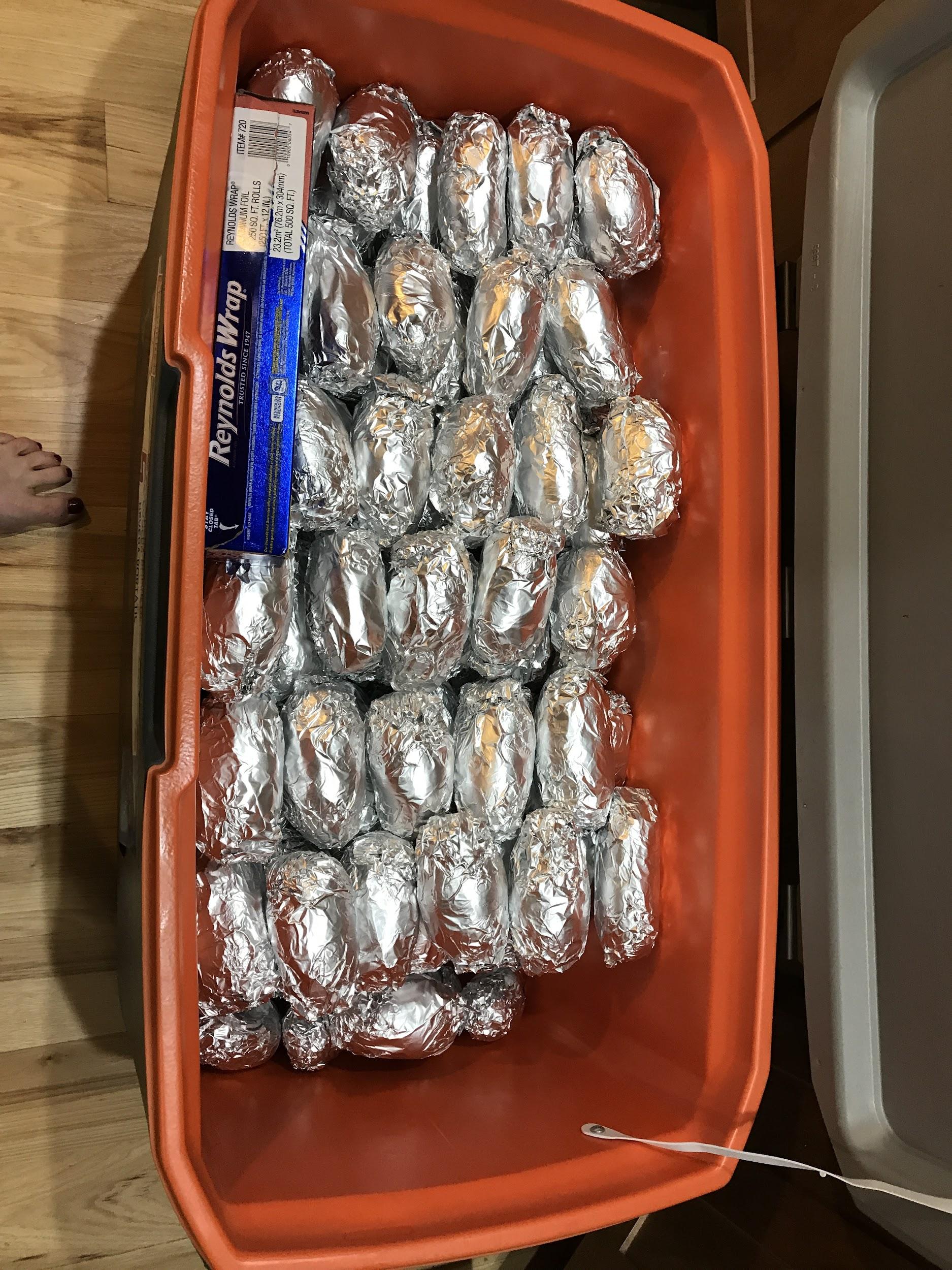 We are additional support for our MMACHS students and families    Not everything is HOSA, :)
Student events and Volunteer Fun
Back to School Night
Halloween Haunted House
Holiday Bazaar
Social Nights/Activities
Teacher Appreciation
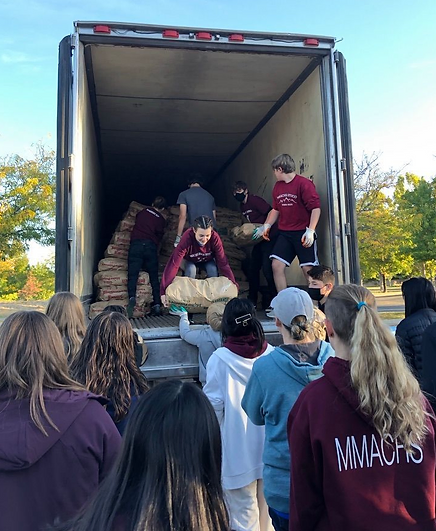 [Speaker Notes: Boosters support Back to School Night. 
We use it to share who we are as a club 
Welcome new families and faces
Increase parent involvement. 
kickoff our Spud-Raiser event.

	* this year we were cancelled due to 	pandemic restraints.]
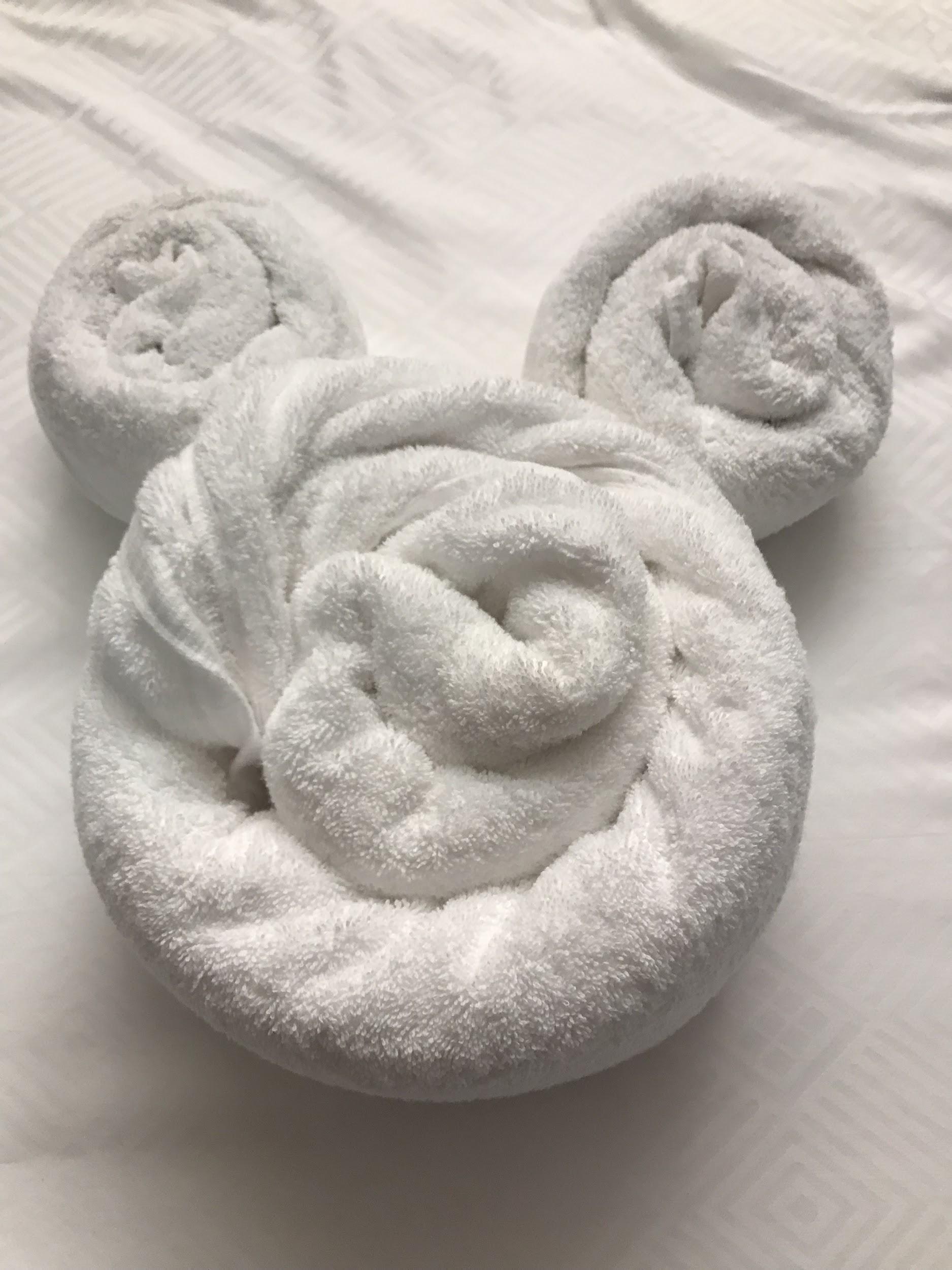 Fundraisers
We generally do two BIG fundraisers a year.
Fall Fundraiser
Spud Raiser (largest group fundraiser)
50lb bags of Idaho potatoes for $25.00 each. 
largest amount raised was $31,000.00 in 2021!
Spring Fundraisers- 
Gift Card Raffle $25 buy in. So much fun
MMACHS stickers - ongoing with student involvement

Always looking for new fun ideas!
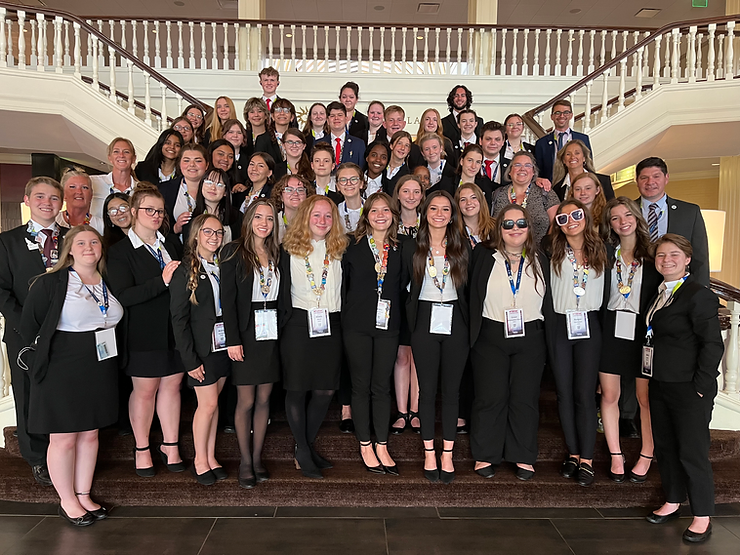 Fundraising-Where does that money go?
Approx. 56 Students 
Received FREE  State Leadership Competition (SLC) fees by selling a minimum of 15 bags of potatoes at the 2022 fundraiser. 
This equaled $5,600.00 in student scholarships!
proceeds are applied towards:
Scholarships
Meals and snacks
Transportation
Special event prizes 
Event needs
Teacher appreciation
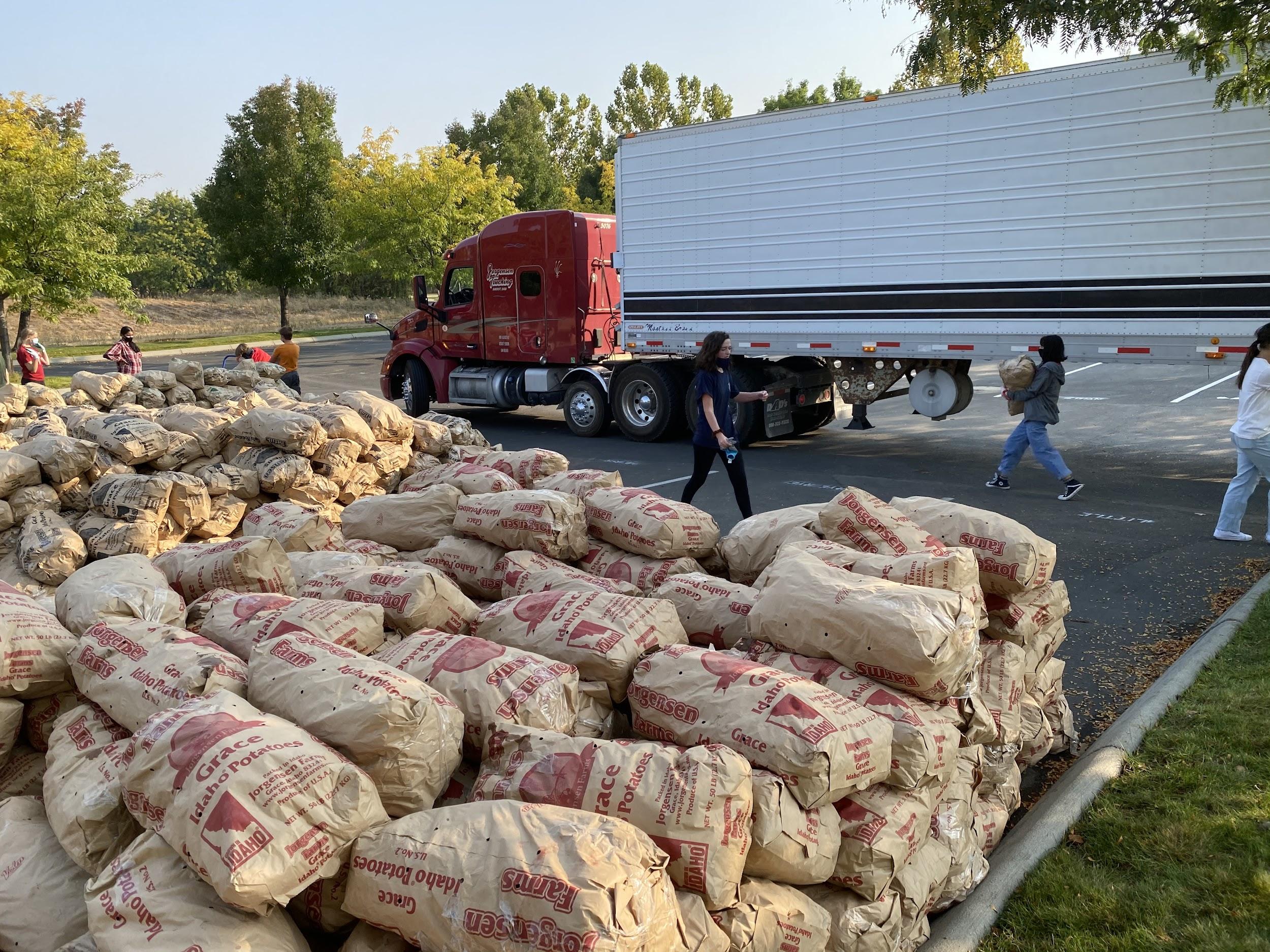 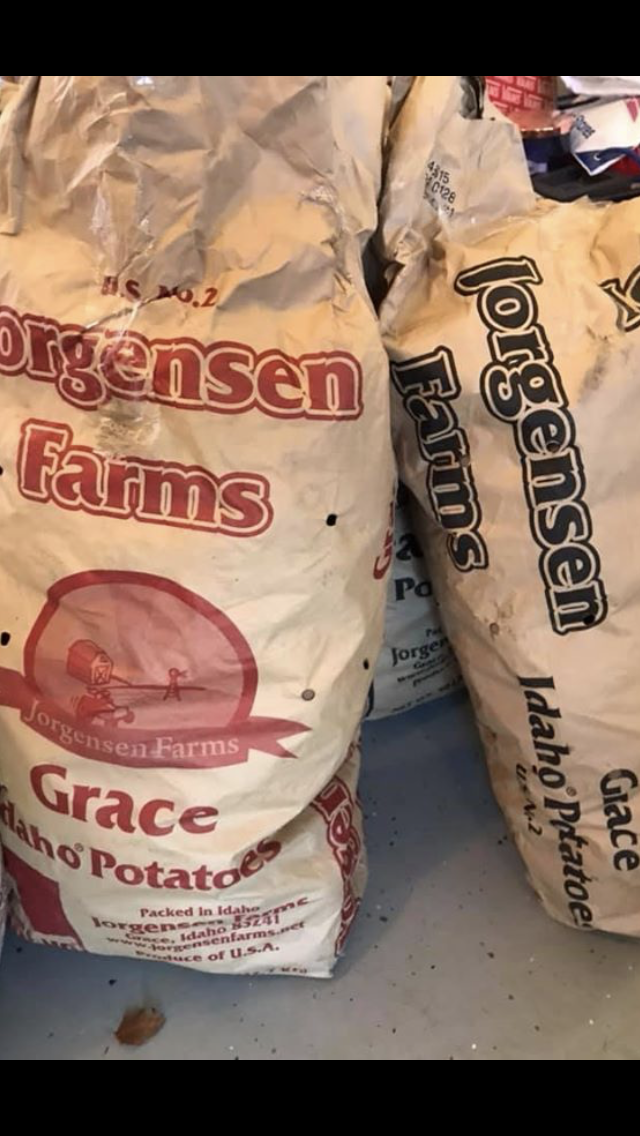 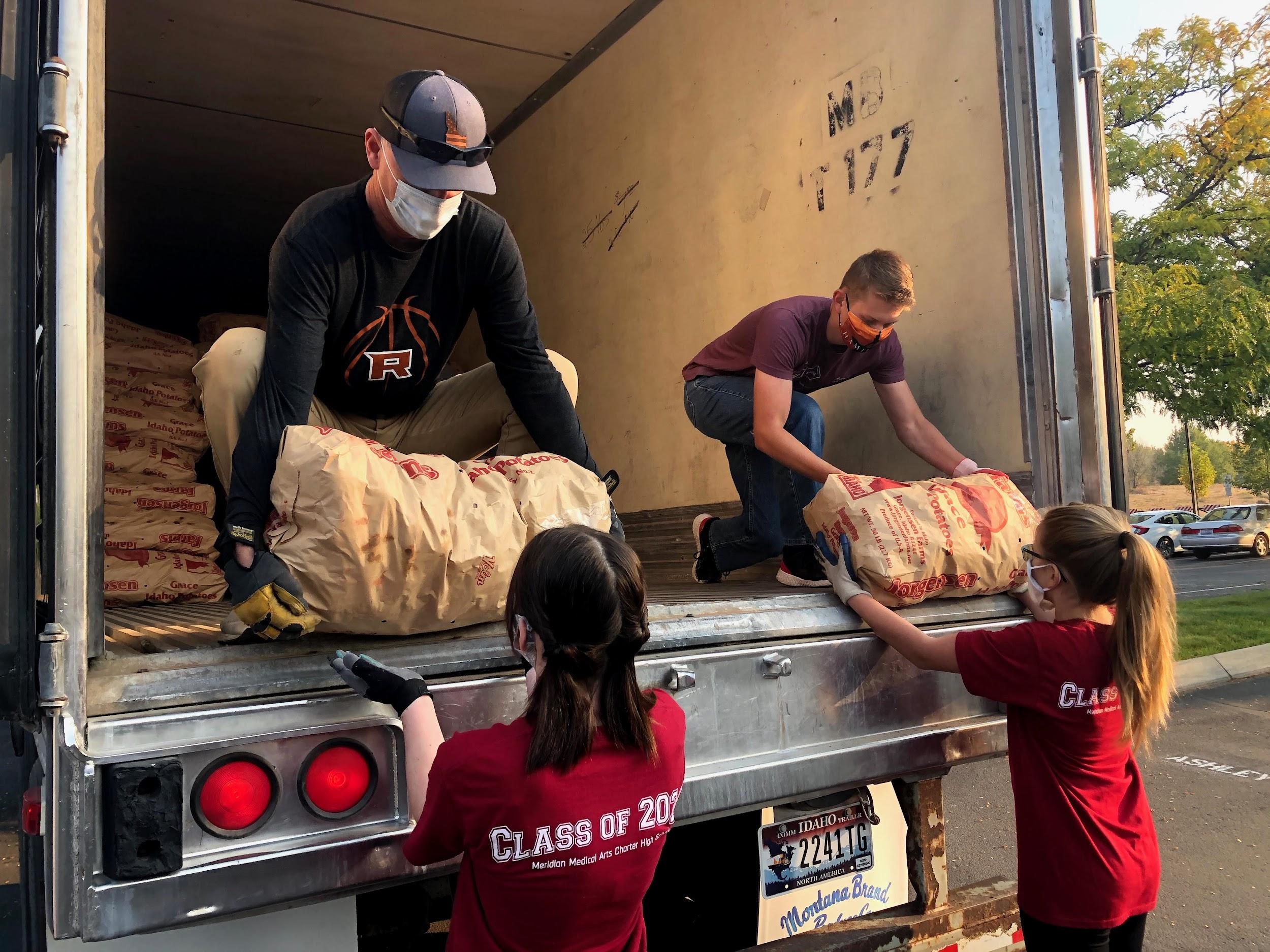 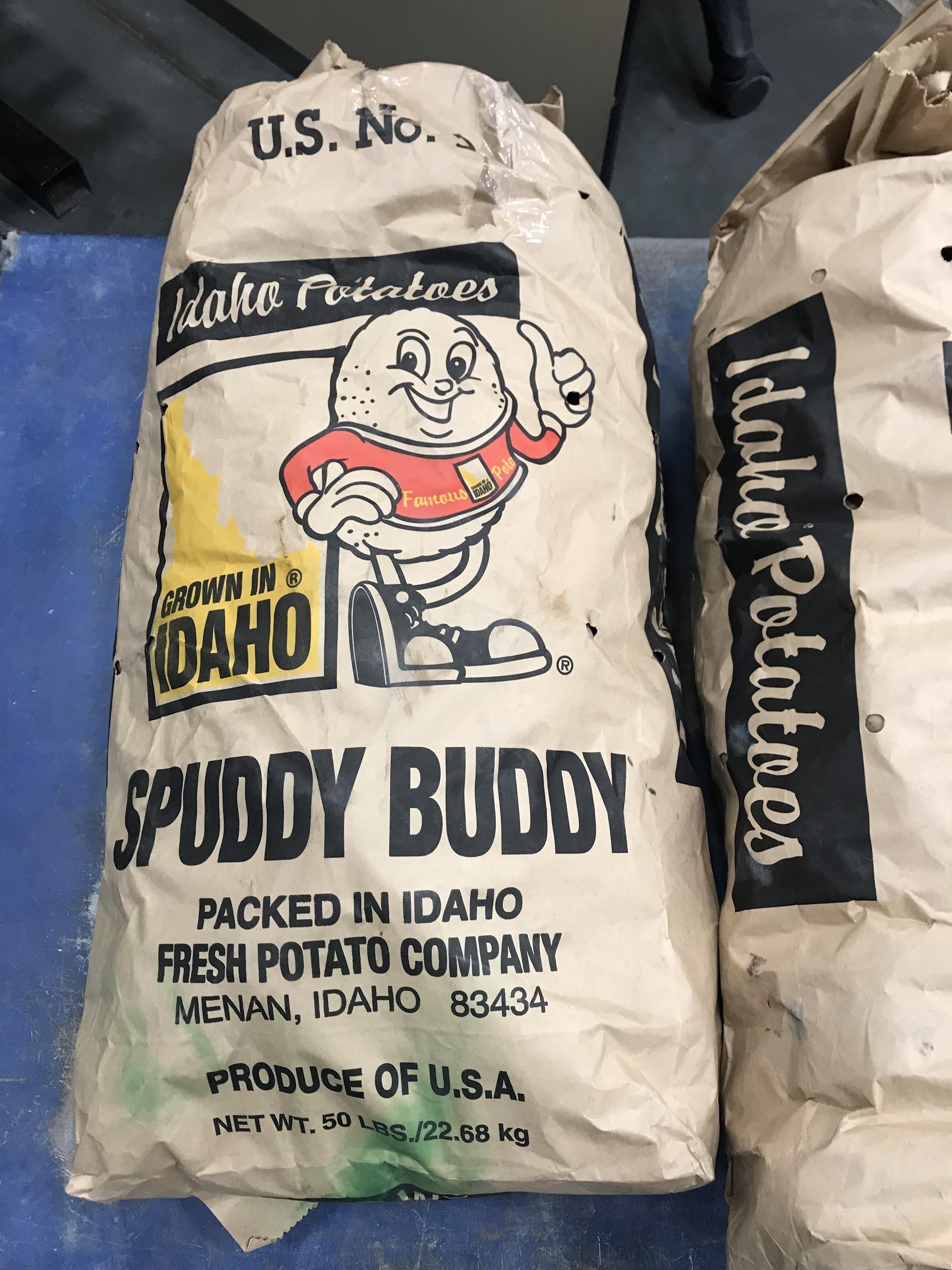 Giving Back to our communities.. This fundraiser is our largest community event too!
*Over 8,000 lbs donated this year.
Local Families supported 
Idaho Food Bank
Star Food Bank
Meridian Food Bank
Fire Departments
Homeless Shelters
Let us know if you know of agencies, in need willing to pick up, extra and donated potatoes.
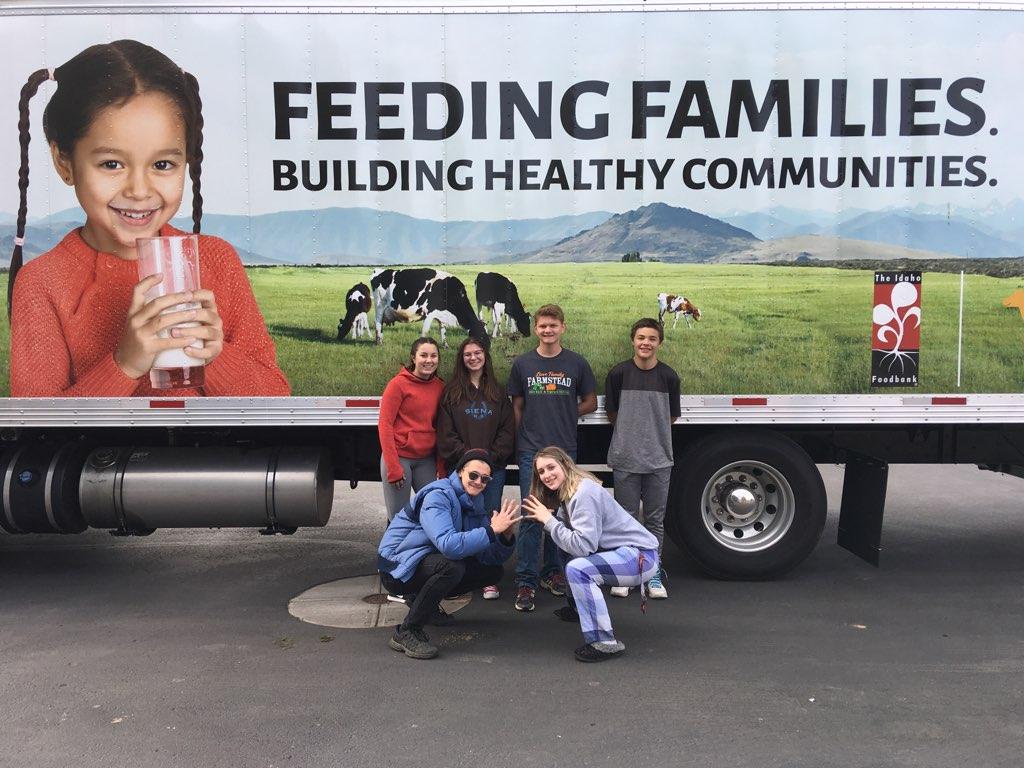 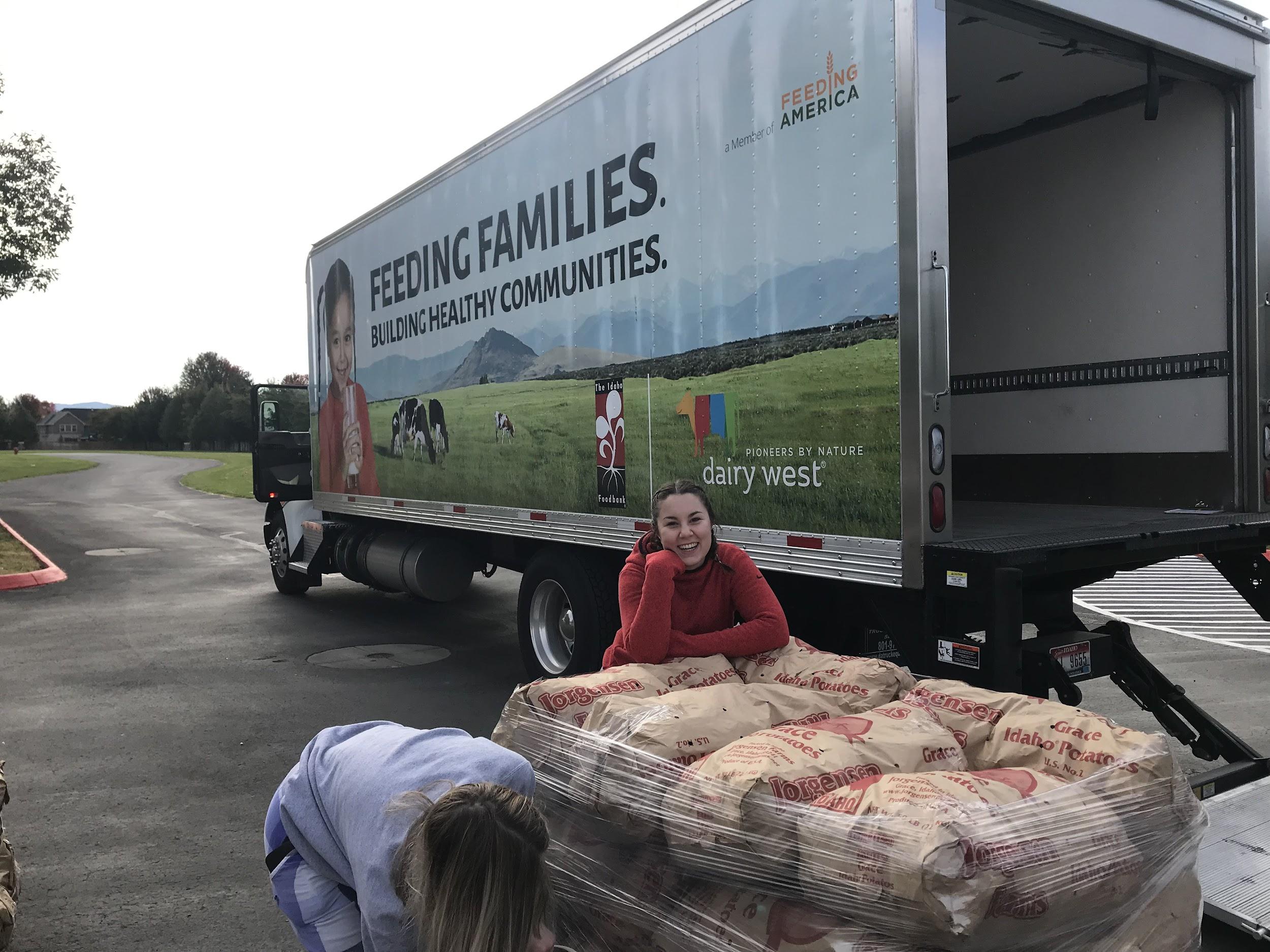 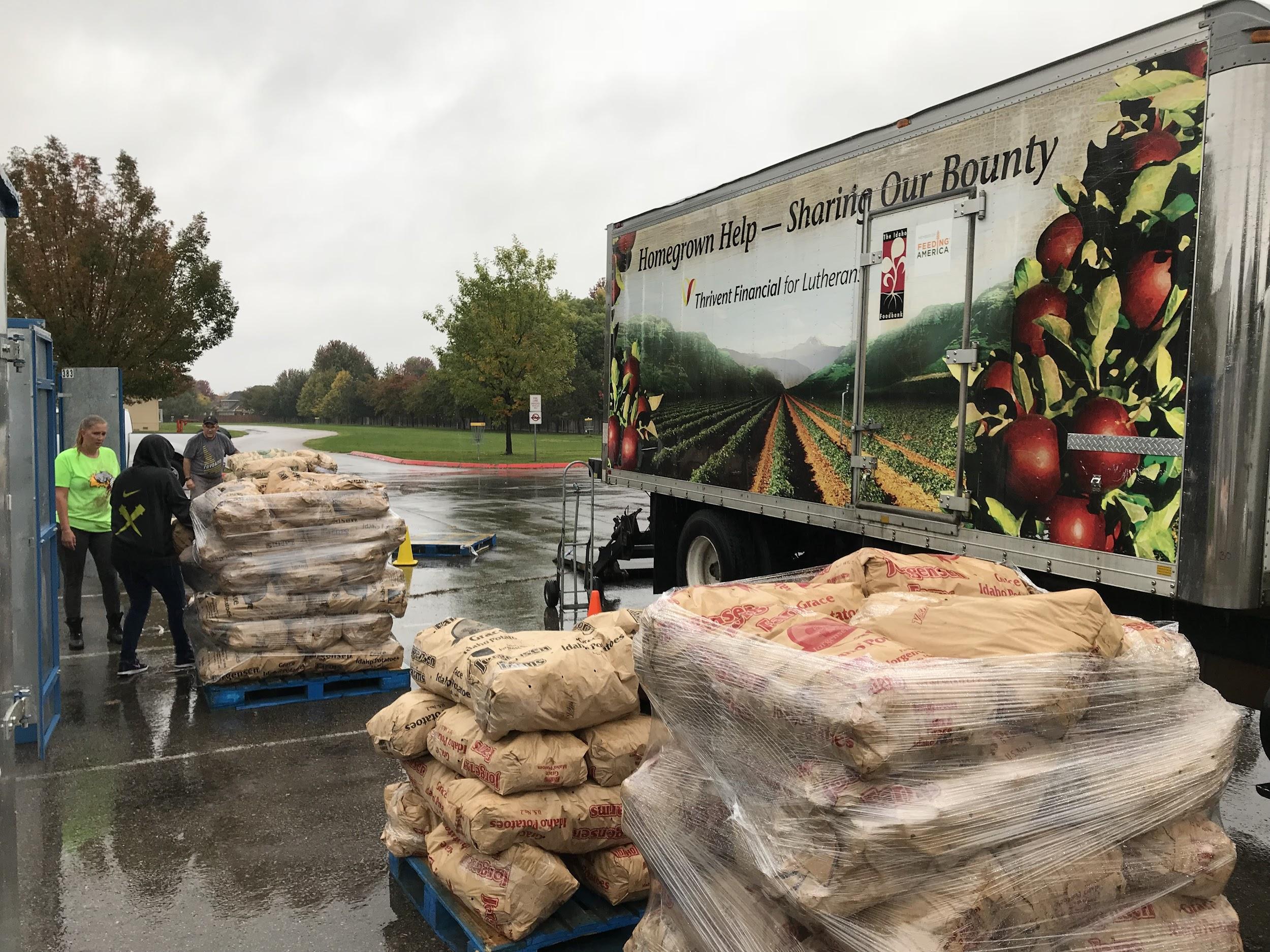 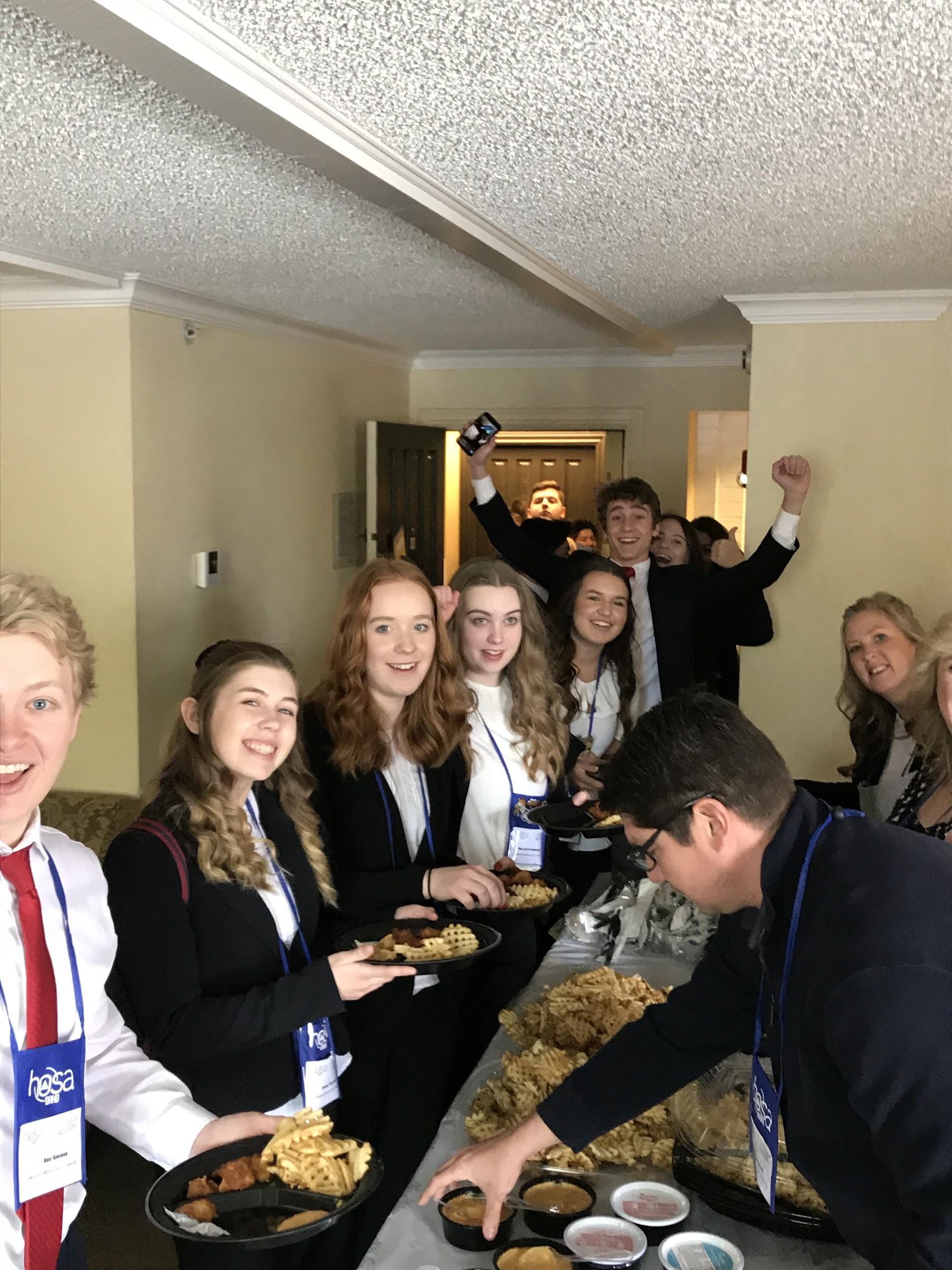 Meals and Transportation!!
Boosters help the most by Feeding the masses when at events! We provide meals, snacks, staff support and sometimes transportation.
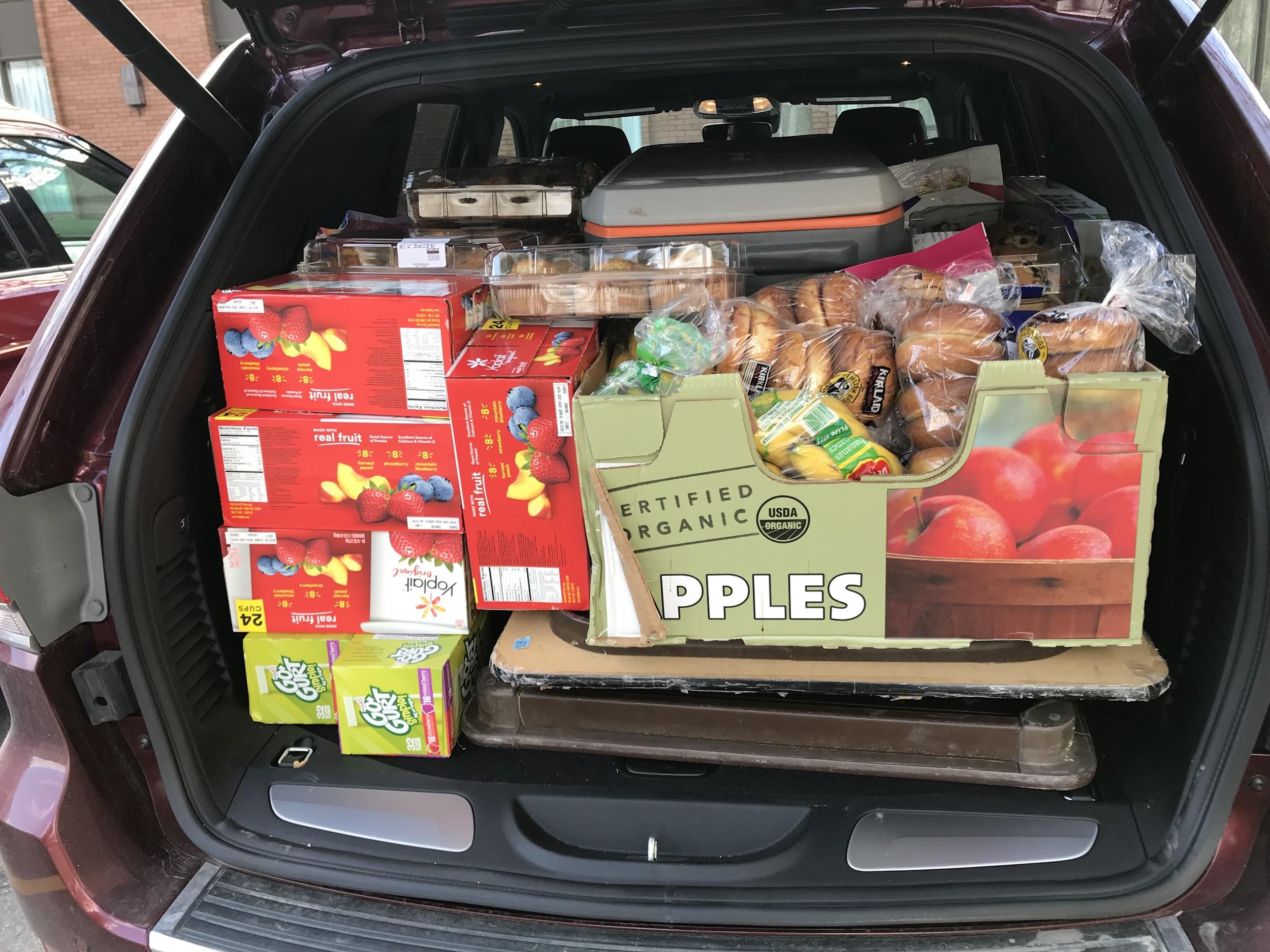 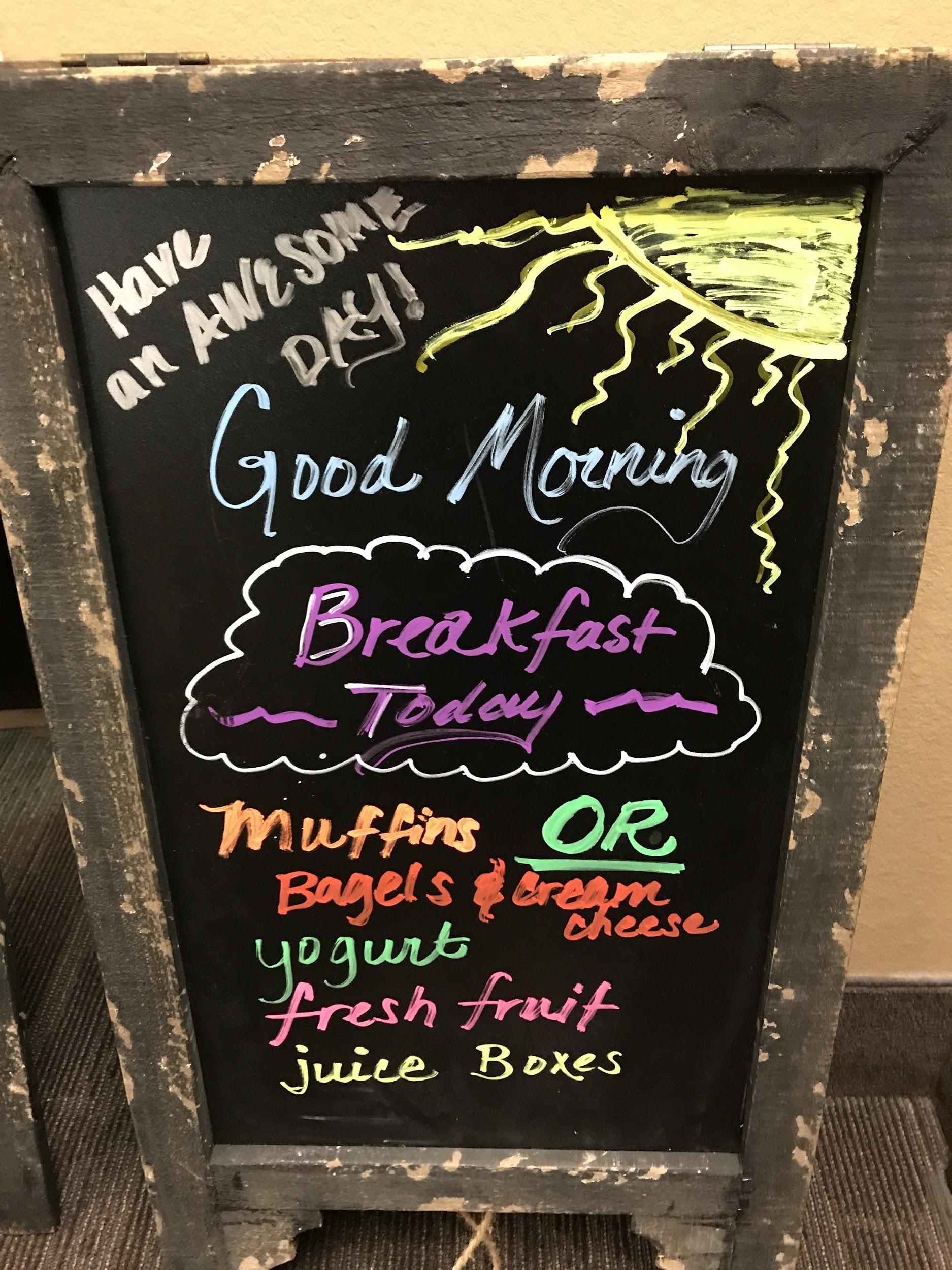 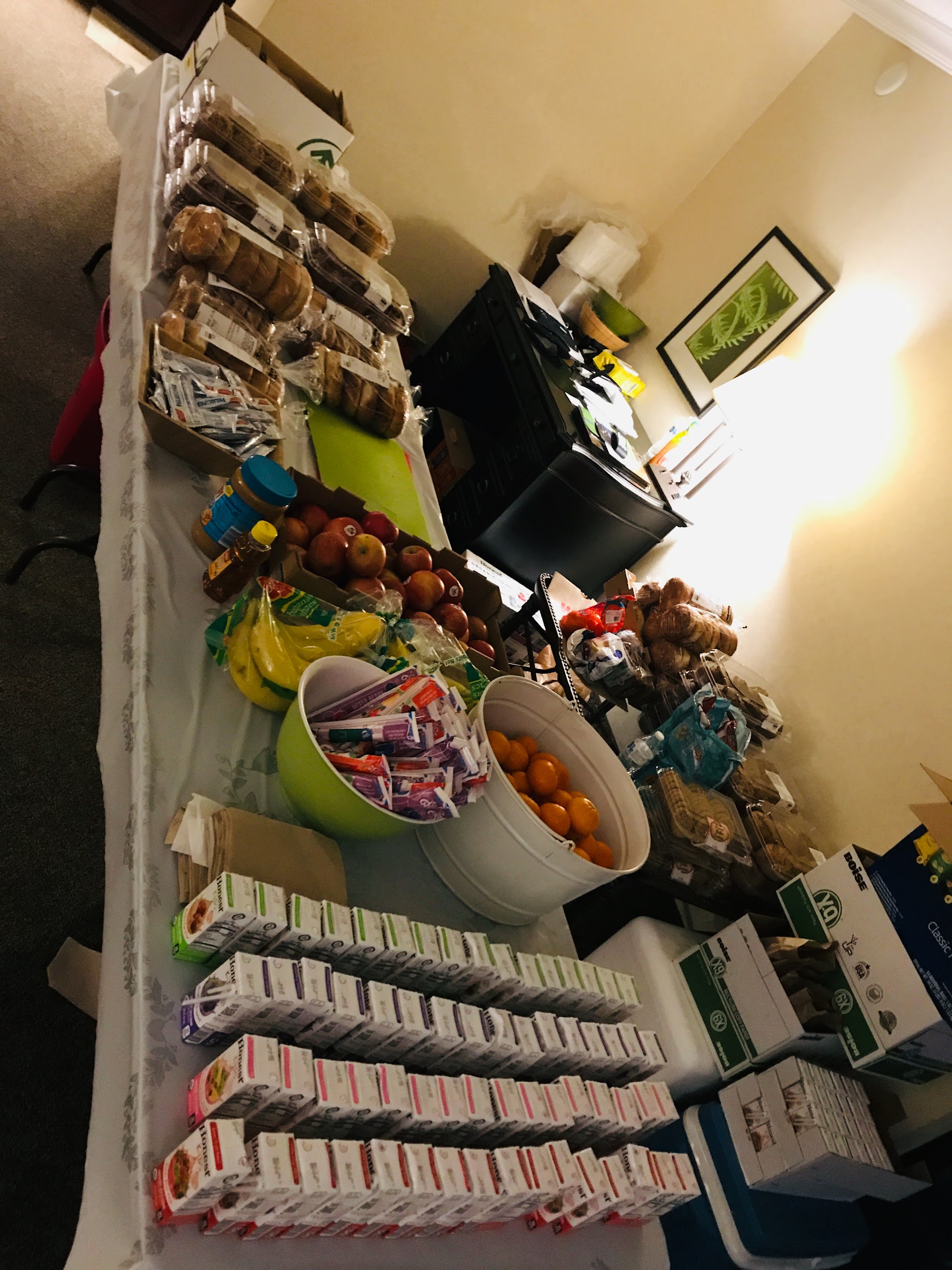 How can you support MMACHS HOSA?
Volunteer help for HOSA events, watch for newsletter, attend meetings, watch for signup genius and email us, bring IDEAS!
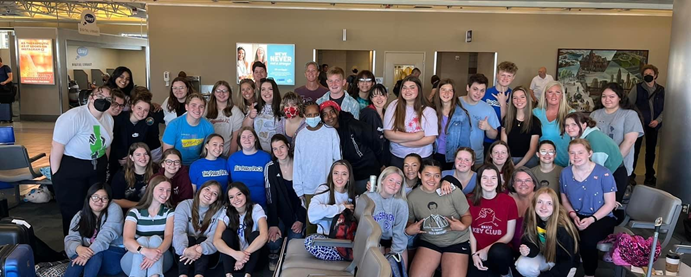 Notifications
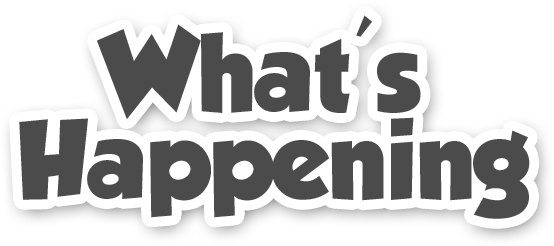 Come to meetings
2nd Tuesday at 6:30
Sign-up Genius
Watch for Monthly Newsletter
Volunteer at events
Food Needs
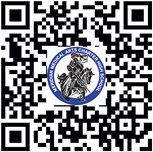 Website
mmachshosaboosters.org
Ways to contact us?
Leave a message with the school or Teacher advisors
Mr. Gaudet 
Mrs. Kerns


mmachshosaboard@gmail.com
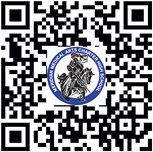 Questions?